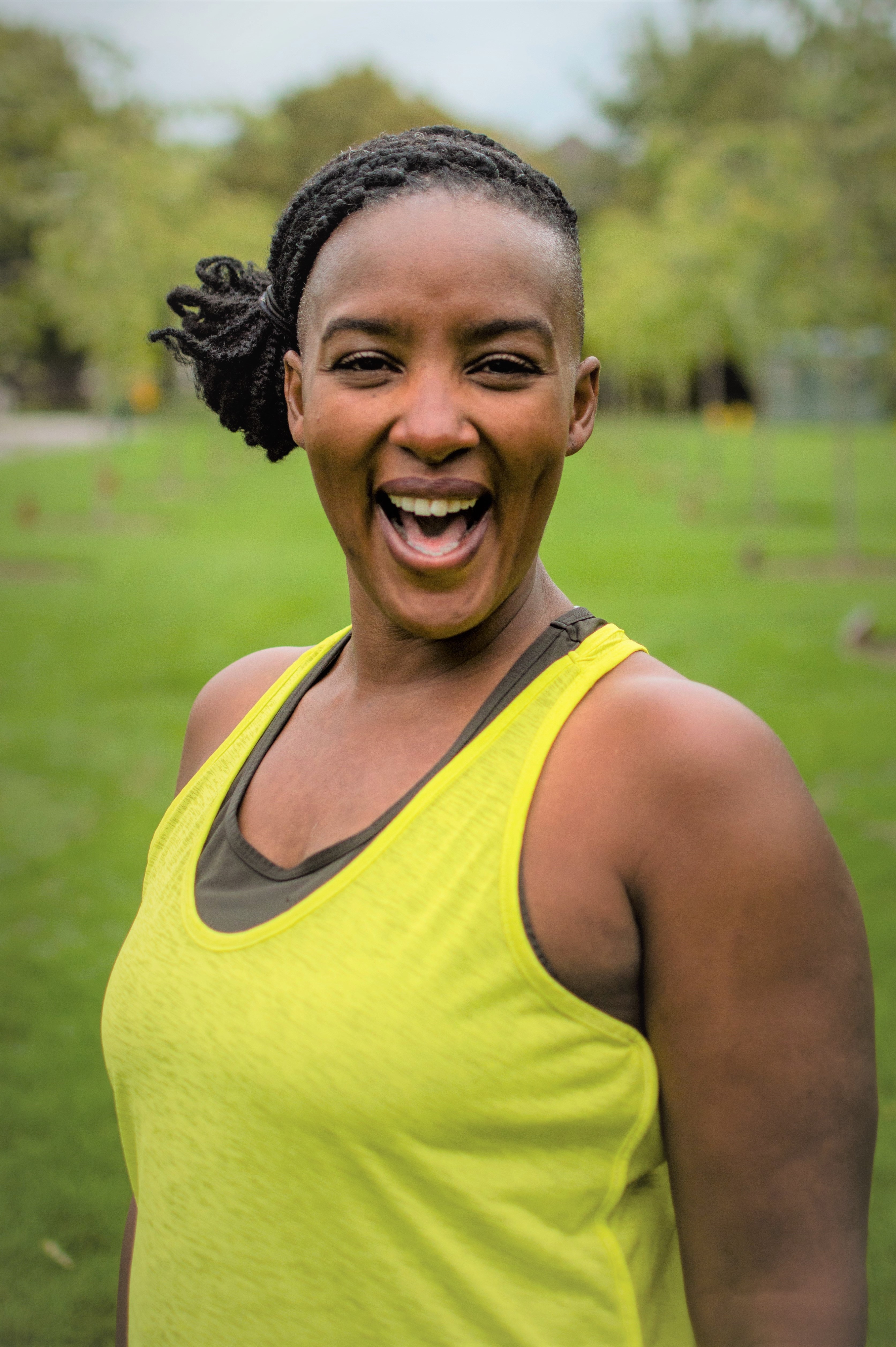 Moving feeds your positive mental healthCharm Daley
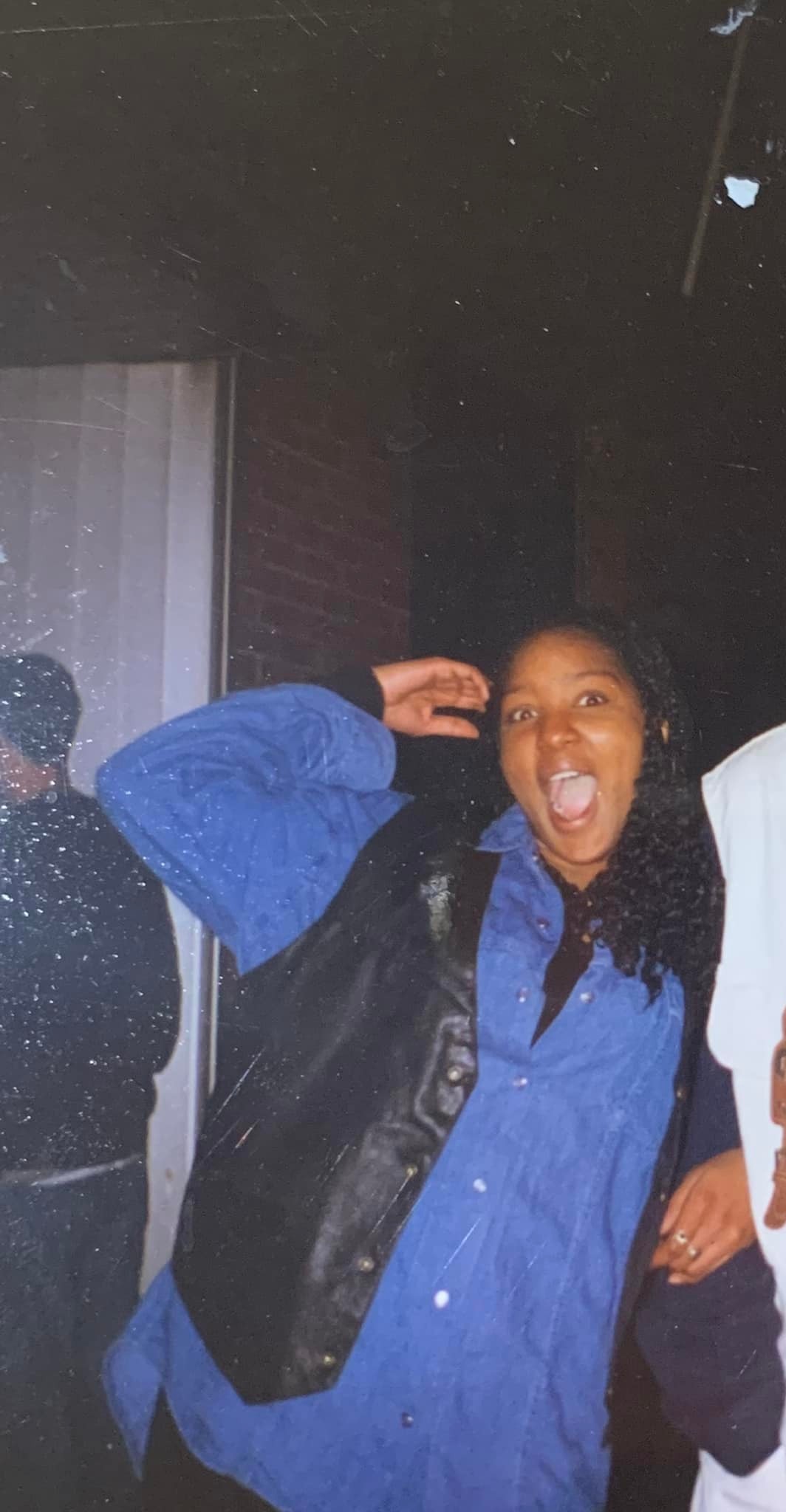 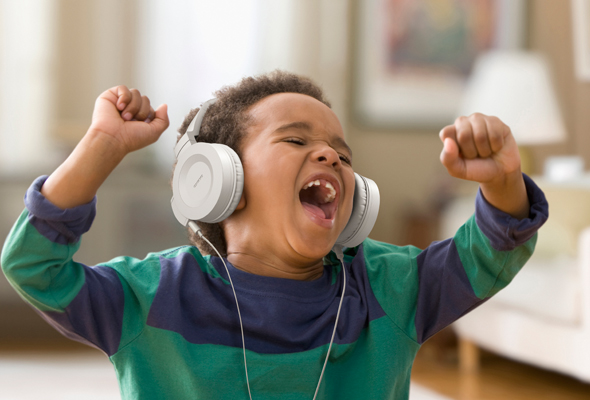 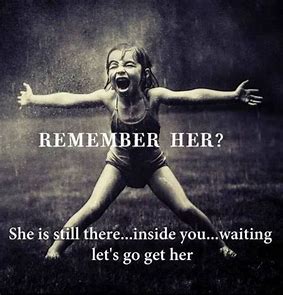 SEROTONIN
ENDORPHIN
HAPPY HORMONES
DOPAMINE
OXYTOCIN
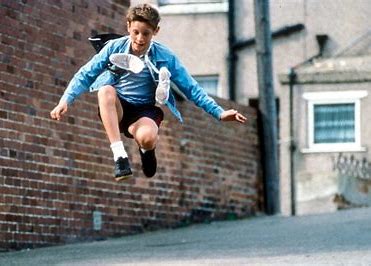 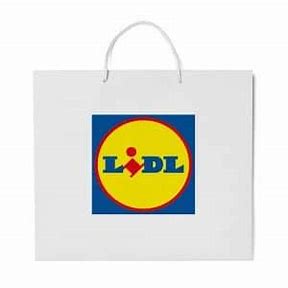 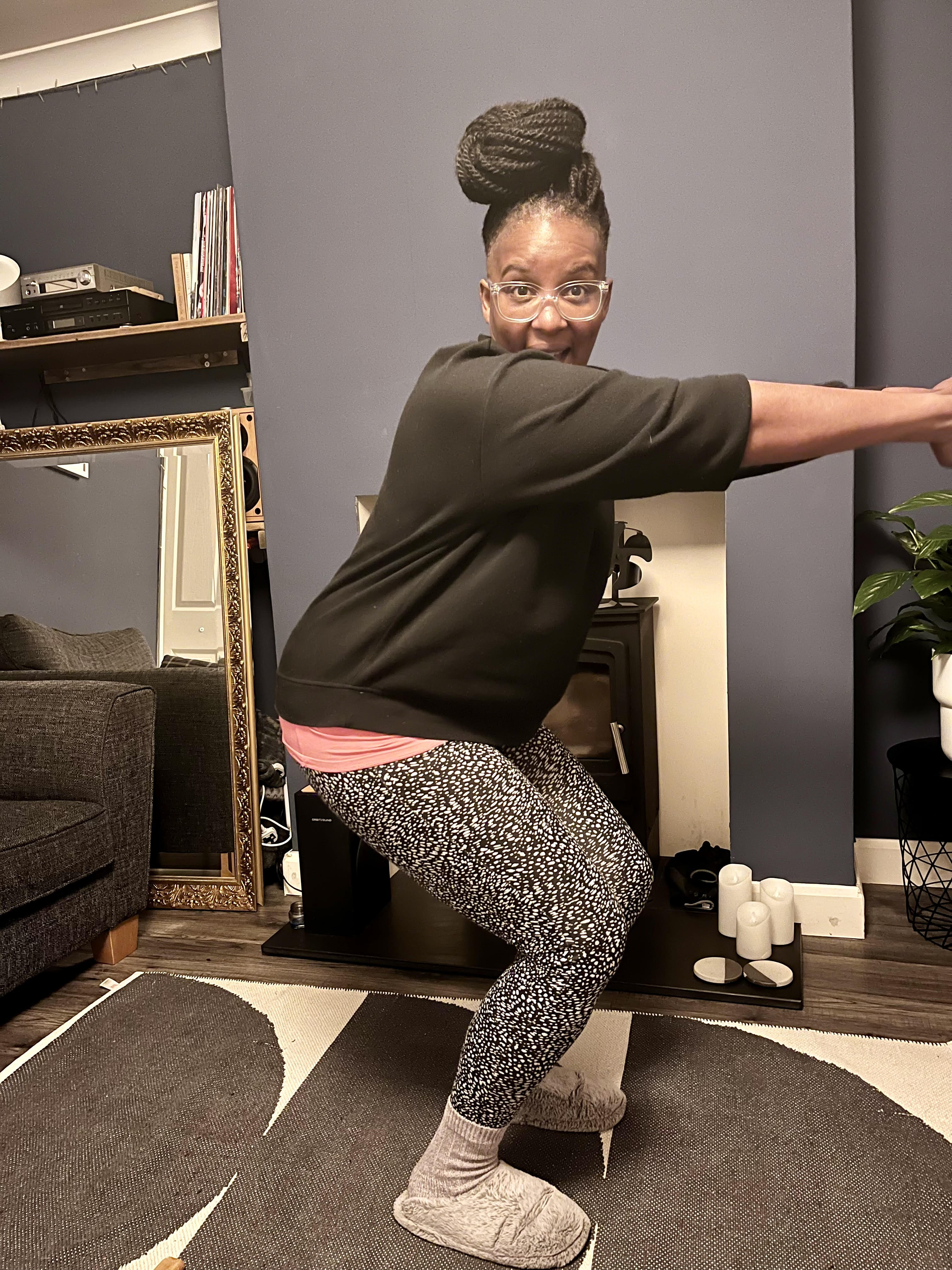 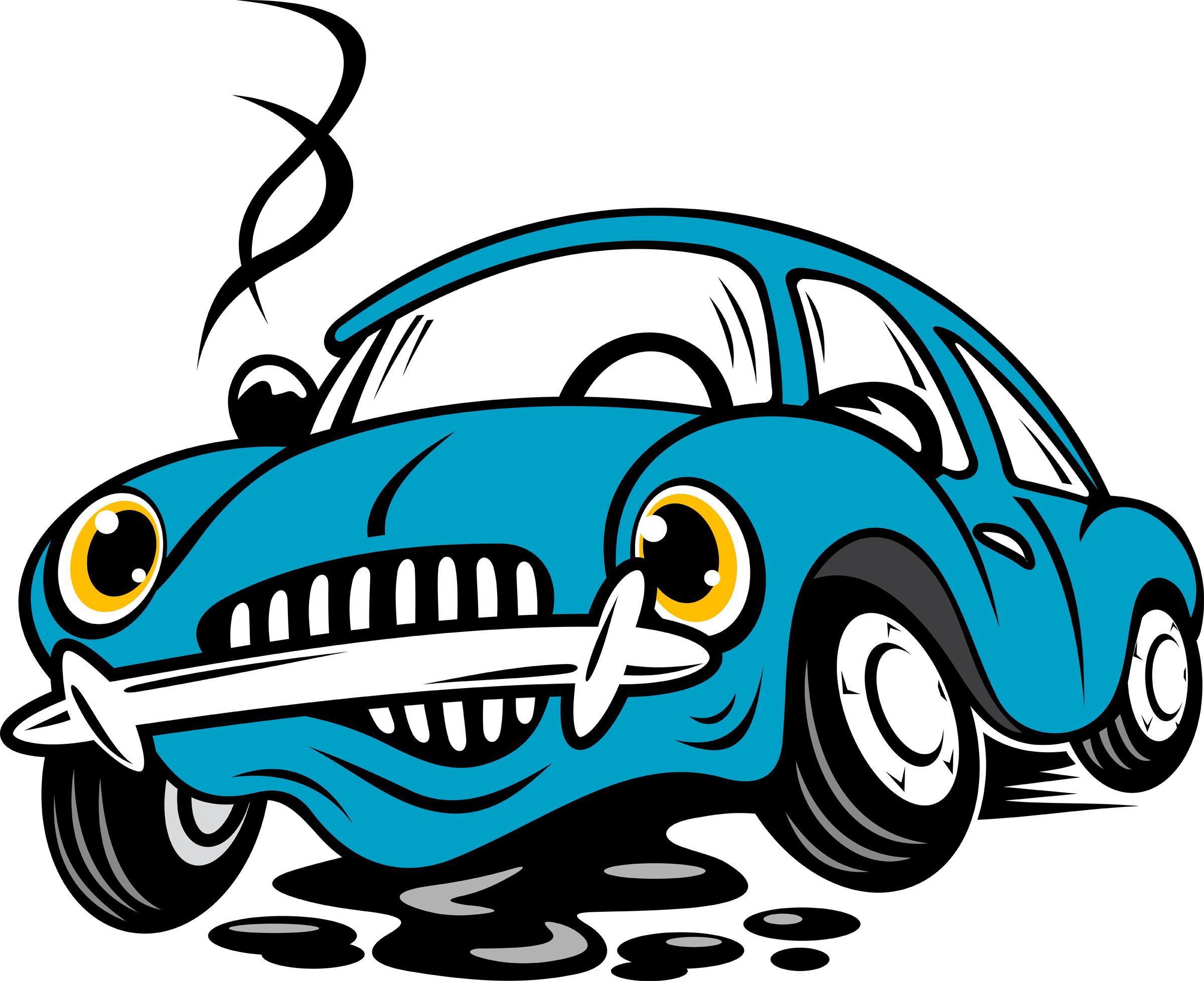 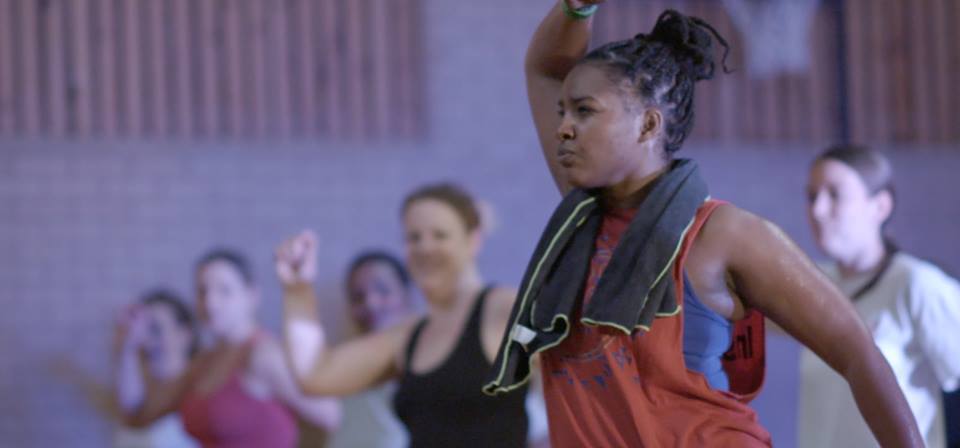 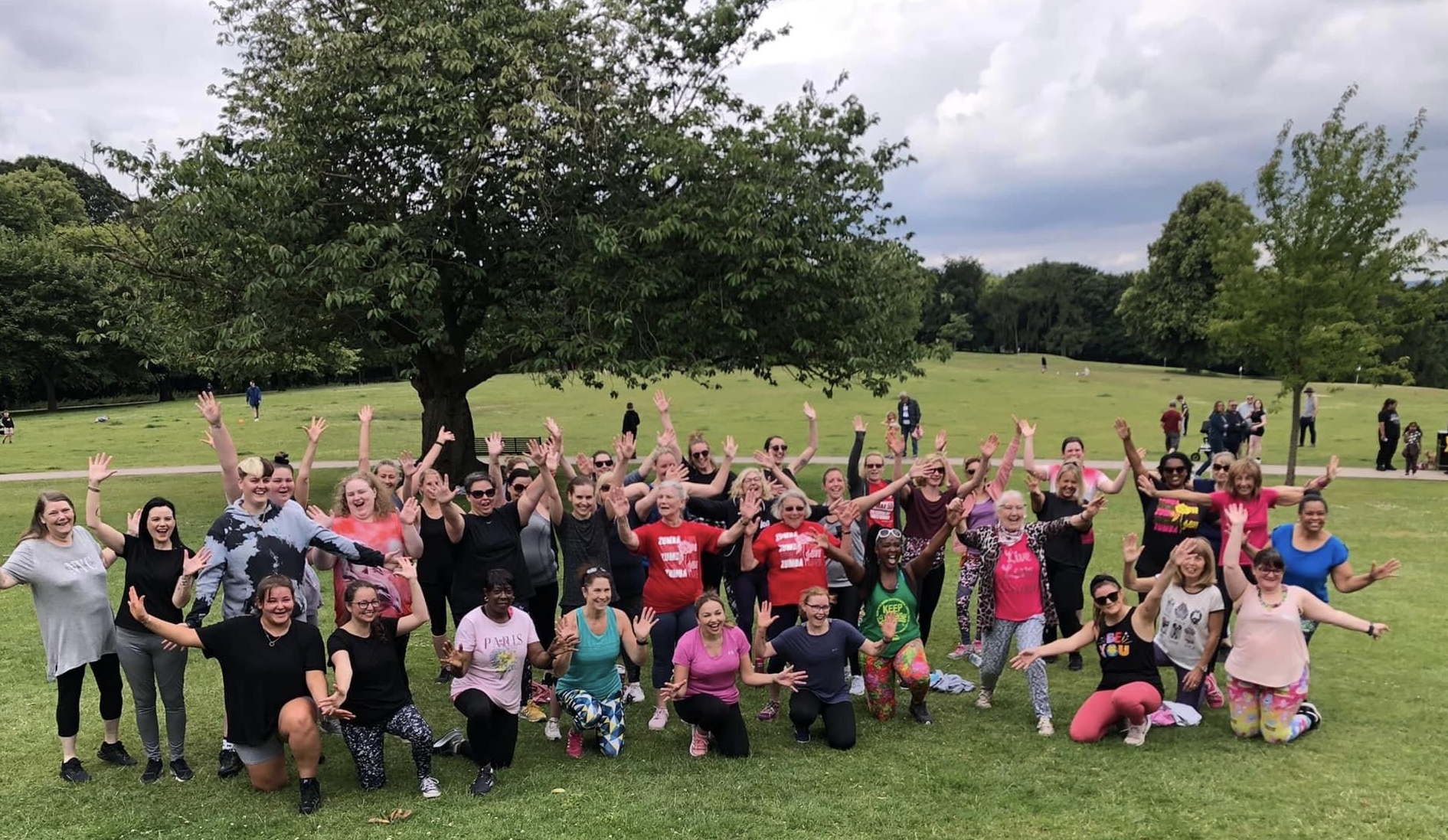 “When we move together, we notice our similarities, we see people like us, we inspire and motivate each other. Don’t underestimate the power of moving, because when we move together, we can connect on a deeper universal level”
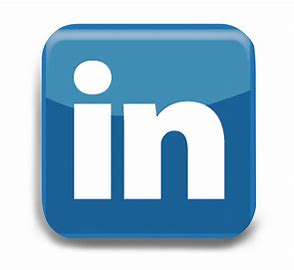 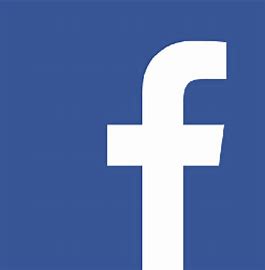 Charm Daley
Zumba With Charm
charmedfitness@gmail.com